Economic Systems
Spring 2024
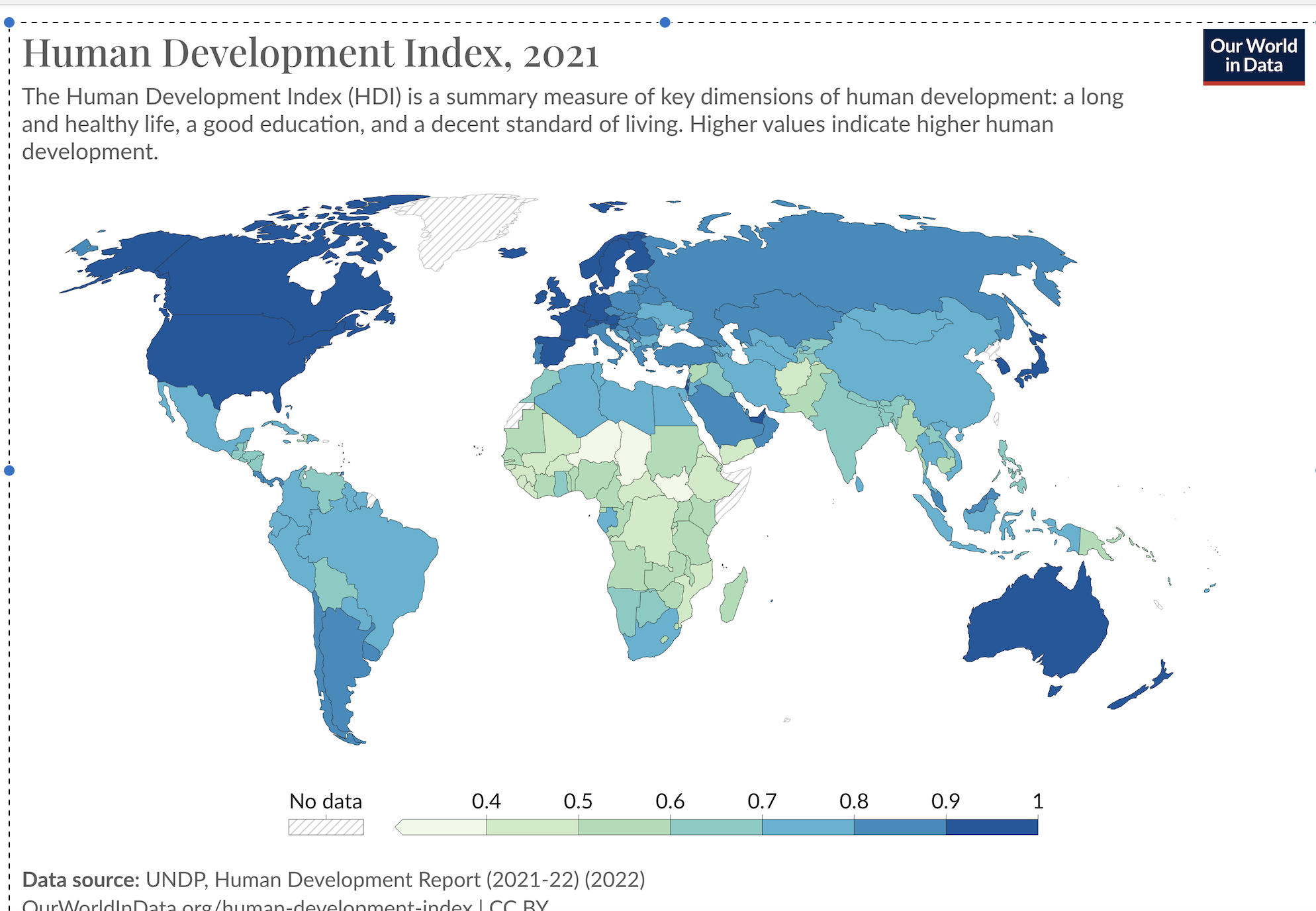 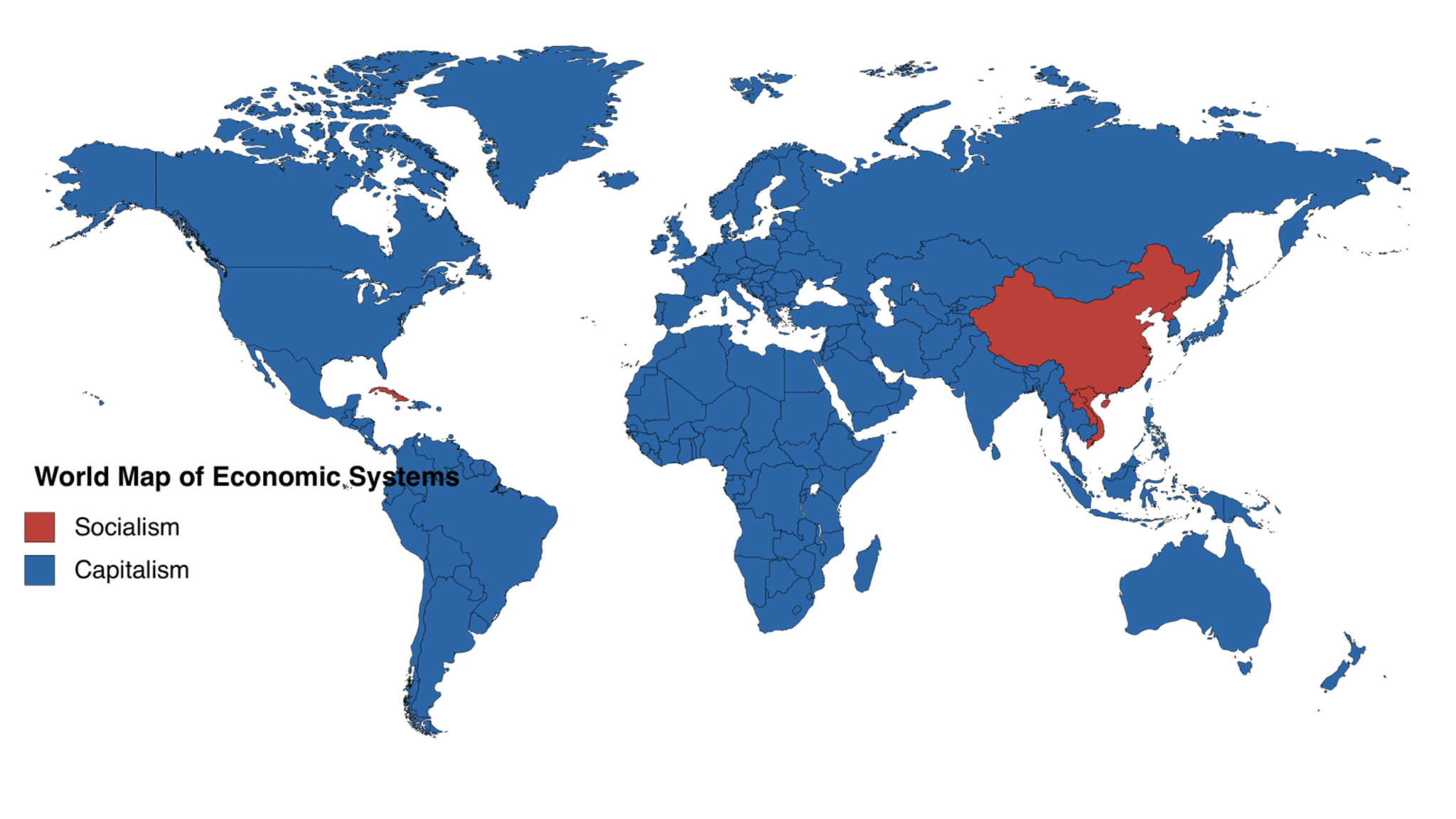 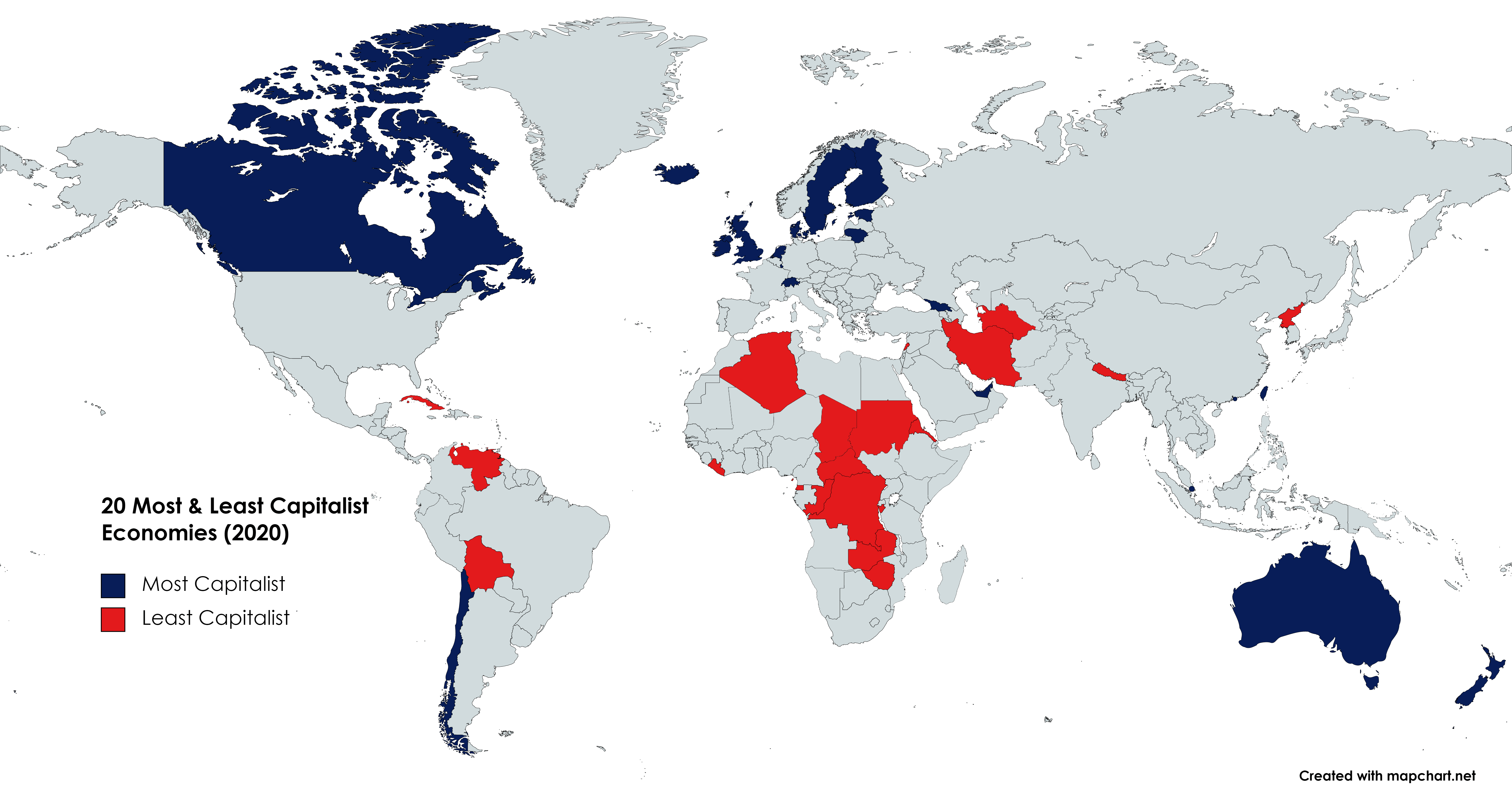 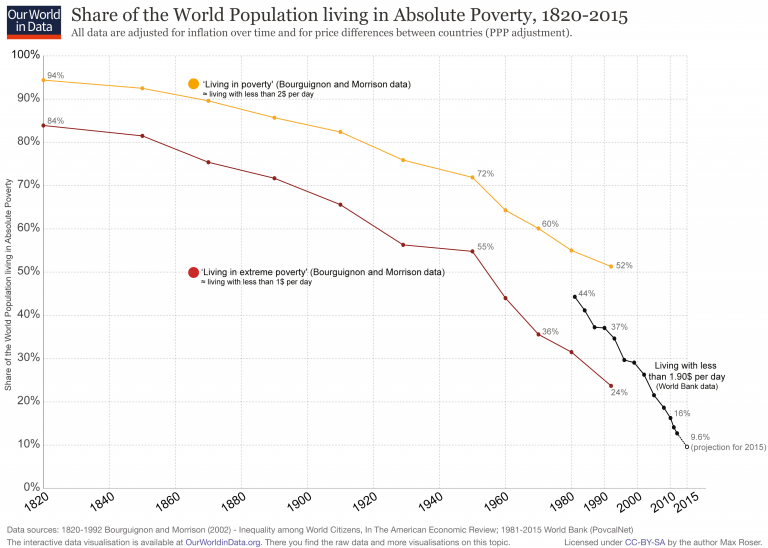 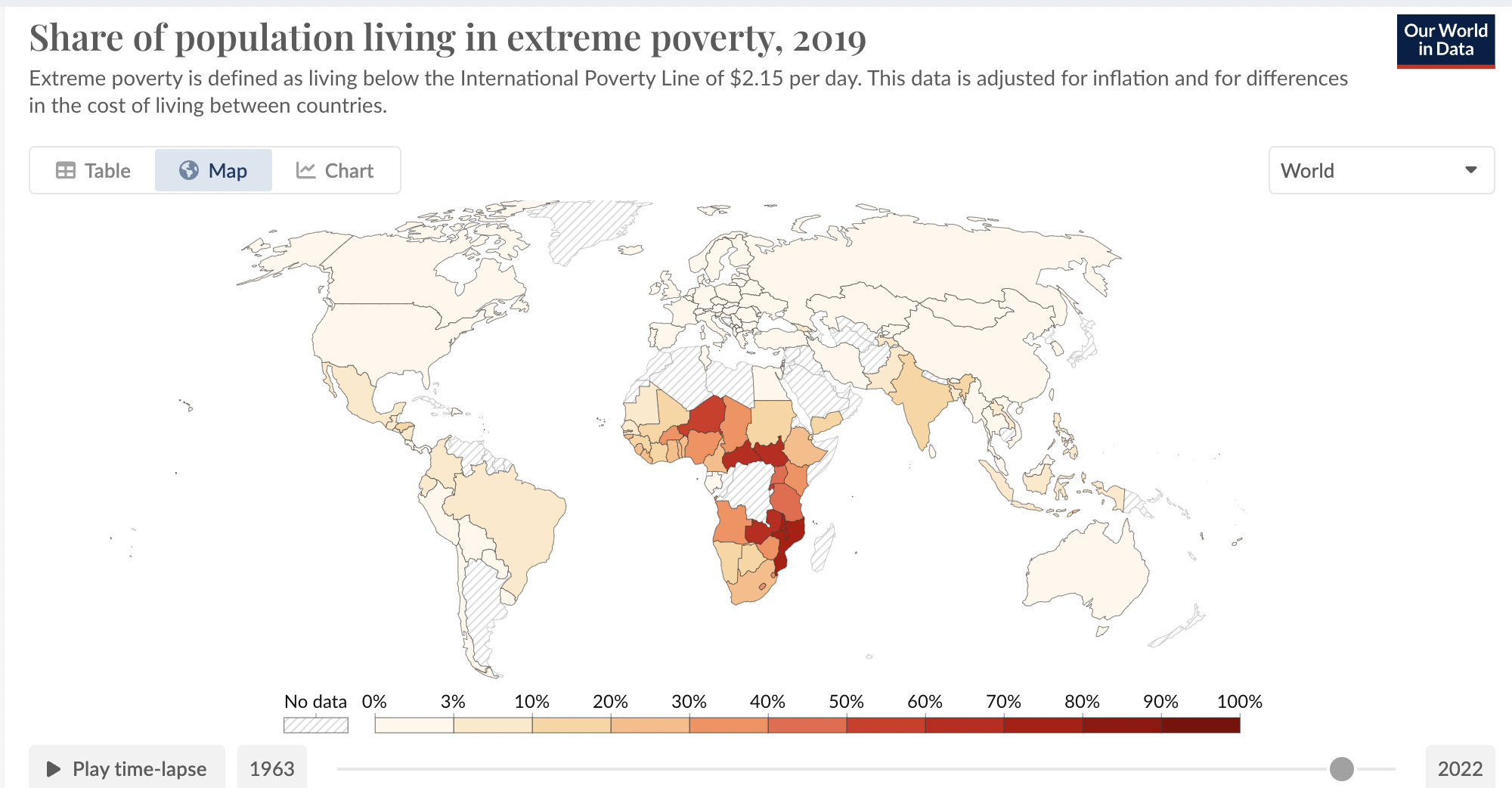 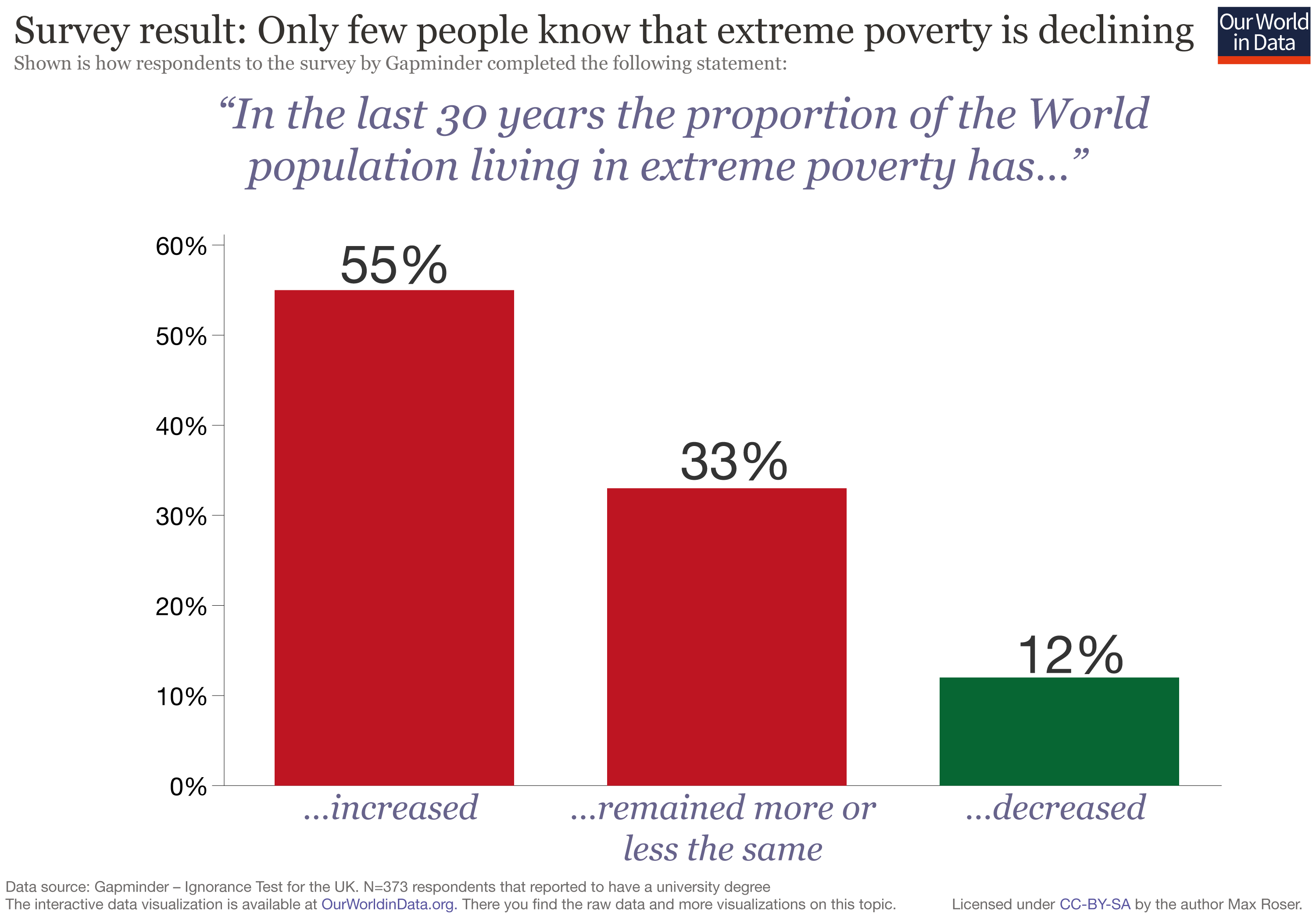 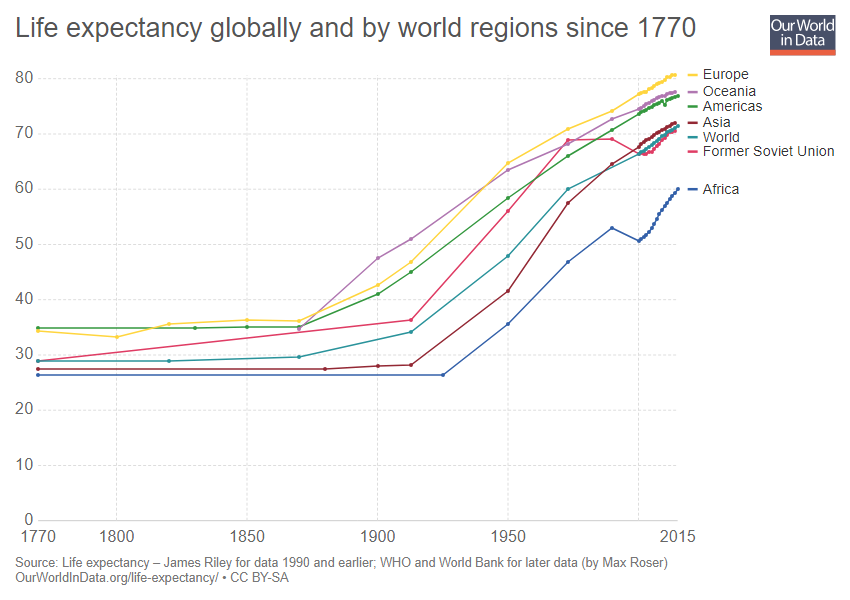 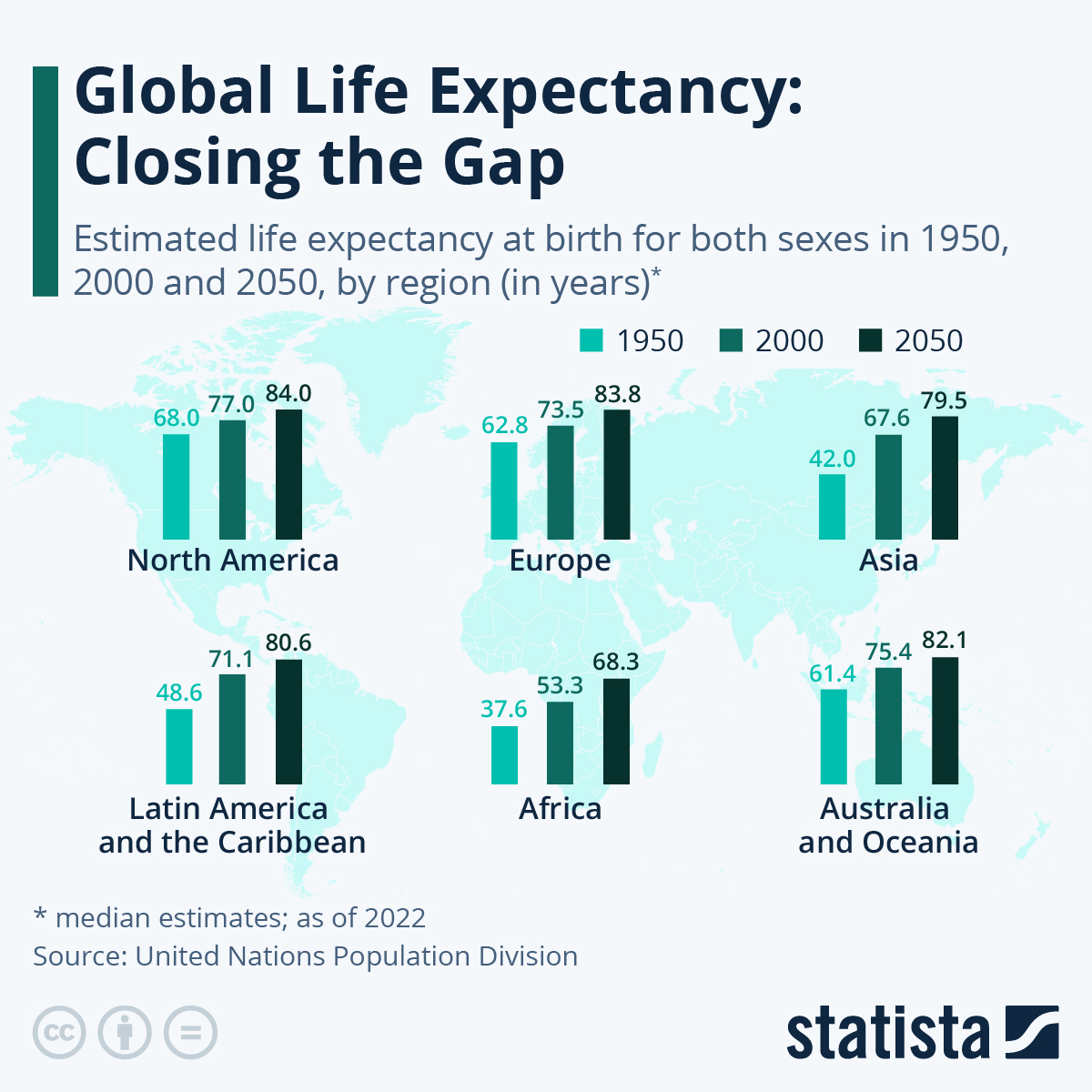 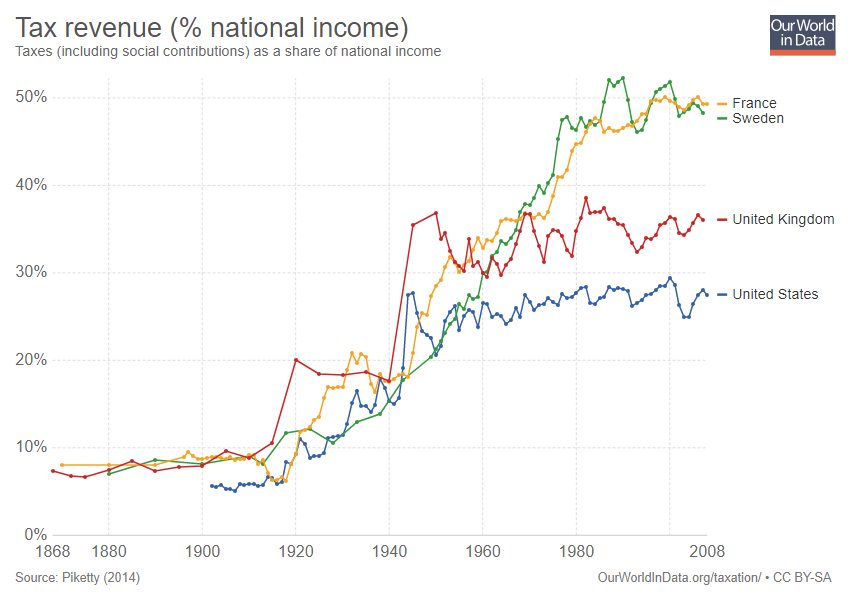 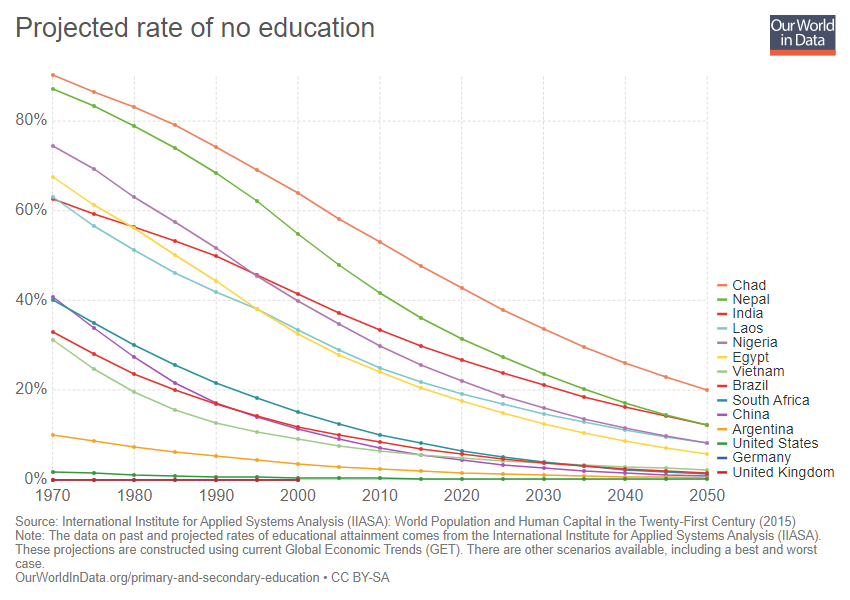 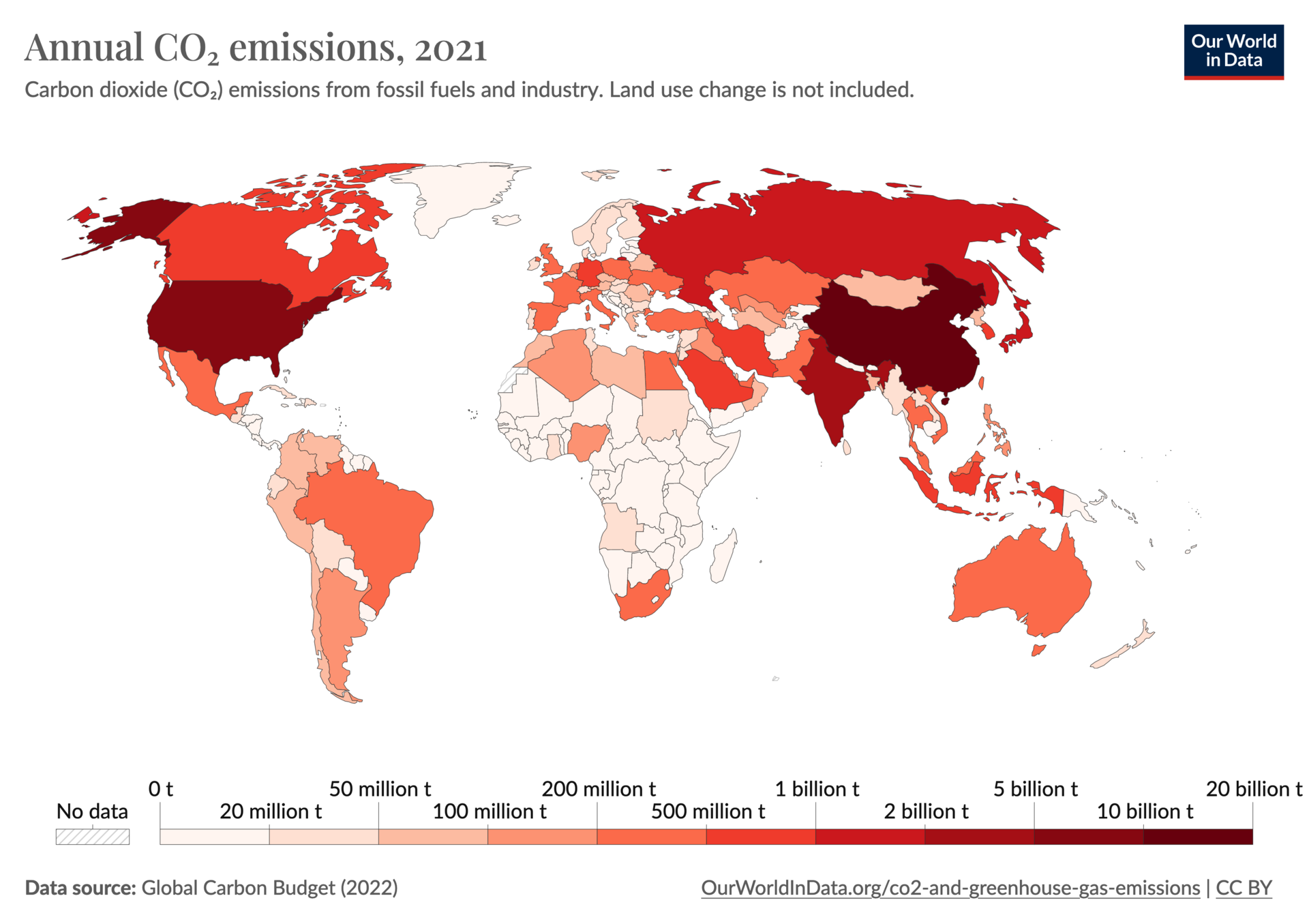 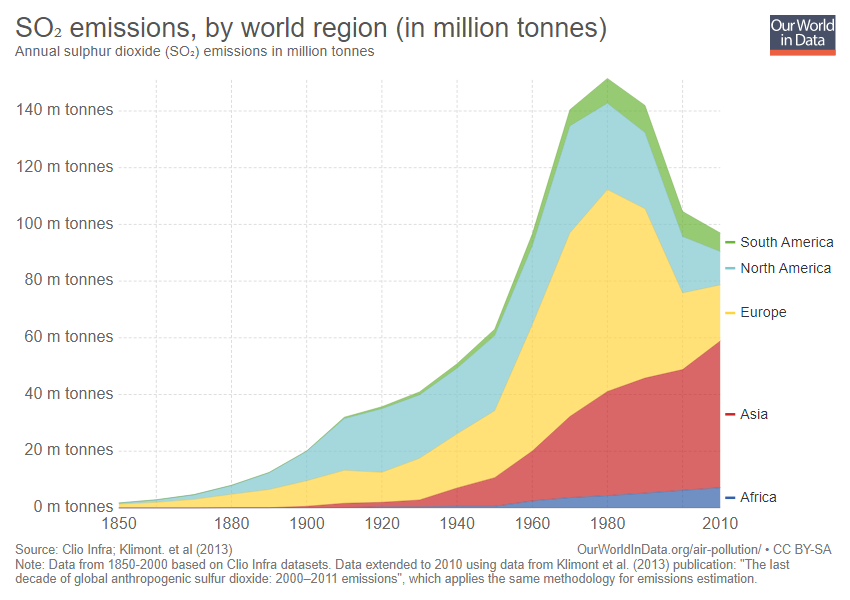 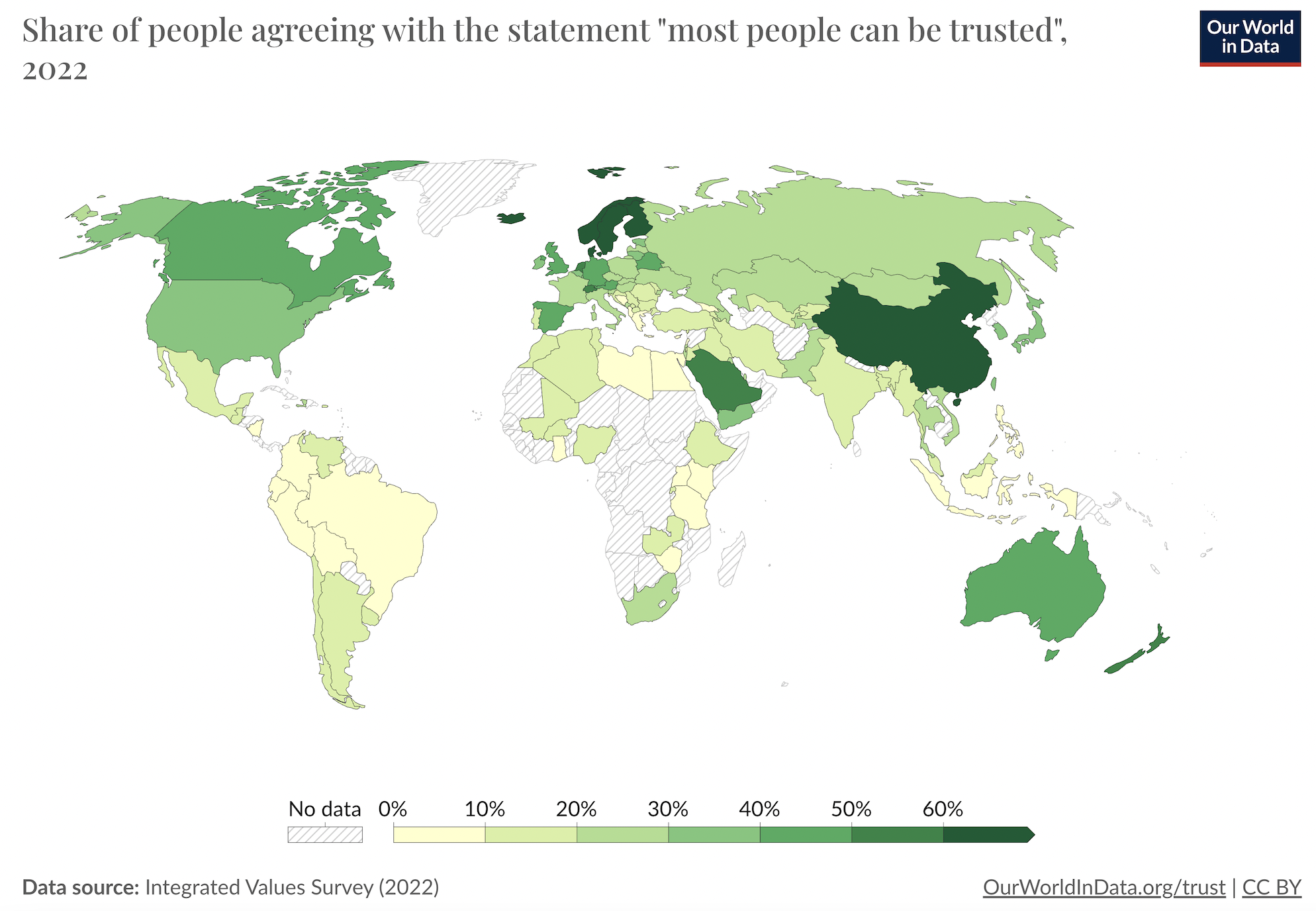